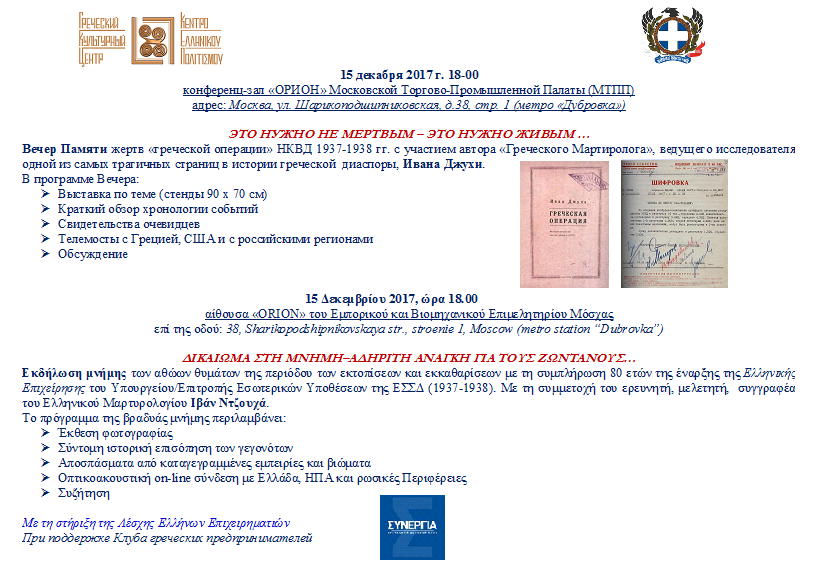 ЭТО НУЖНО НЕ МЁРТВЫМ – ЭТО НУЖНО ЖИВЫМ...
Вечер Памяти жертв «греческой операции» НКВД 1937-1938 гг.
ΔΙΚΑΙΩΜΑ ΣΤΗ ΜΝΗΜΗ–ΑΔΗΡΙΤΗ ΑΝΑΓΚΗ ΓΙΑ ΤΟΥΣ ΖΩΝΤΑΝΟΥΣ…
Εκδήλωση μνήμης των αθώων θυμάτων της περιόδου των εκτοπίσεων και εκκαθαρίσεων με τη συμπλήρωση 80 ετών της έναρξης της Ελληνικής Επιχείρησης του Υπουργείου/Επιτροπής Εσωτερικών Υποθέσεων της ΕΣΣΔ (1937-1938)
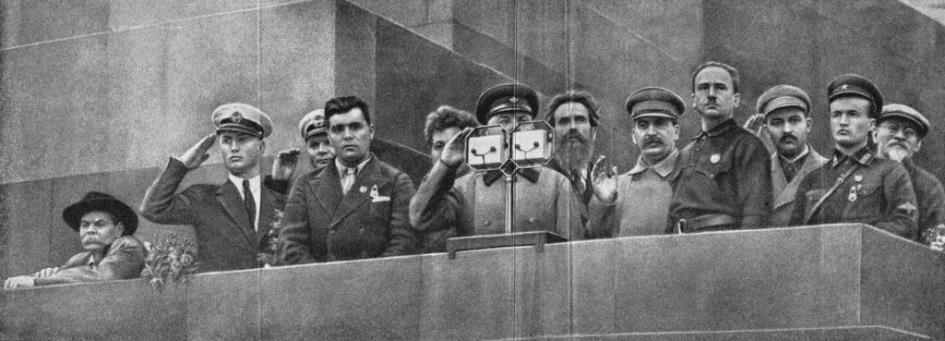 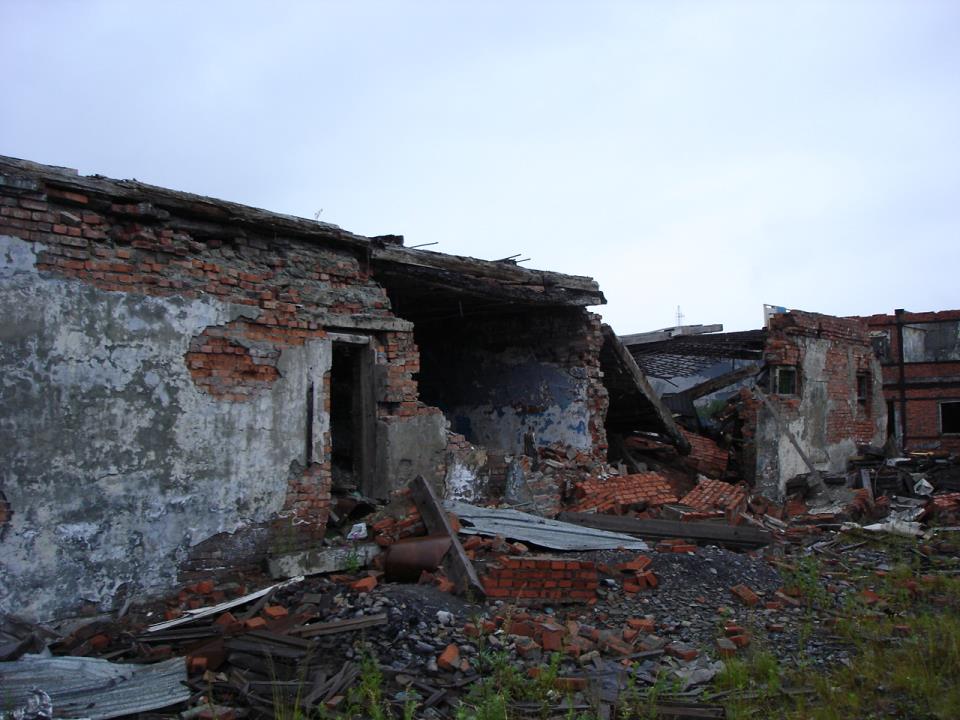 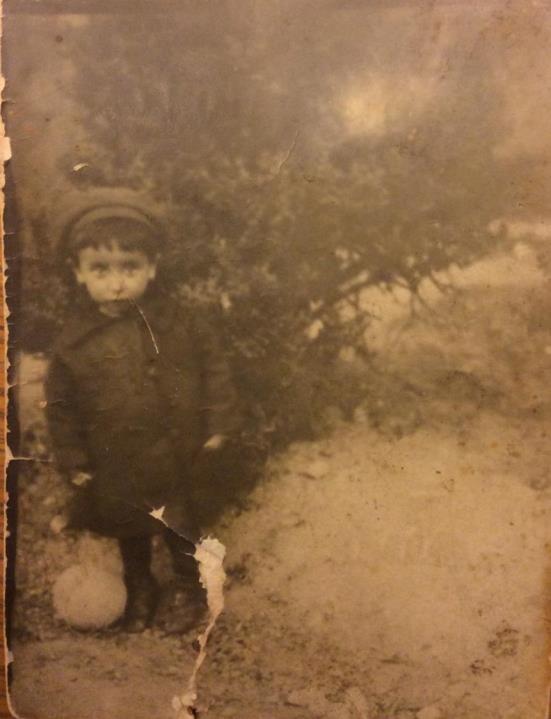 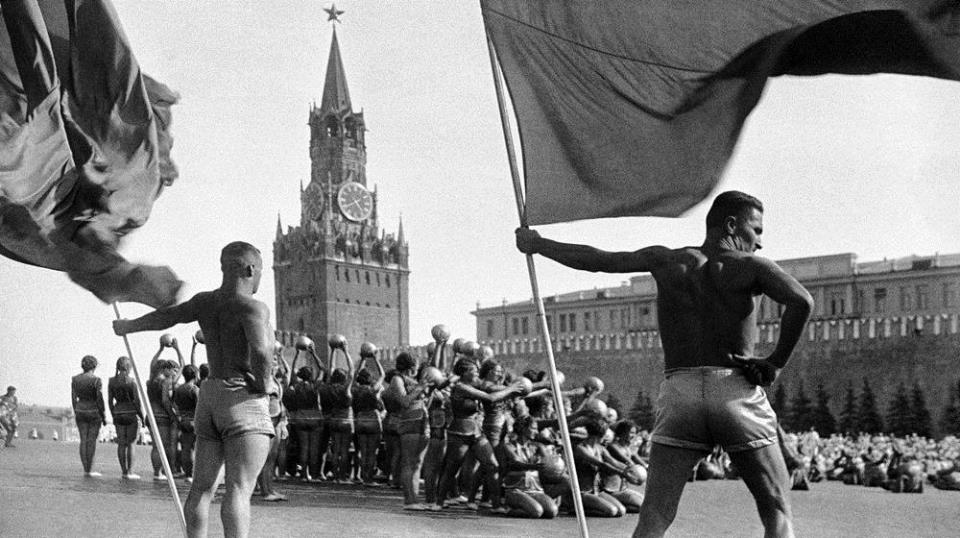 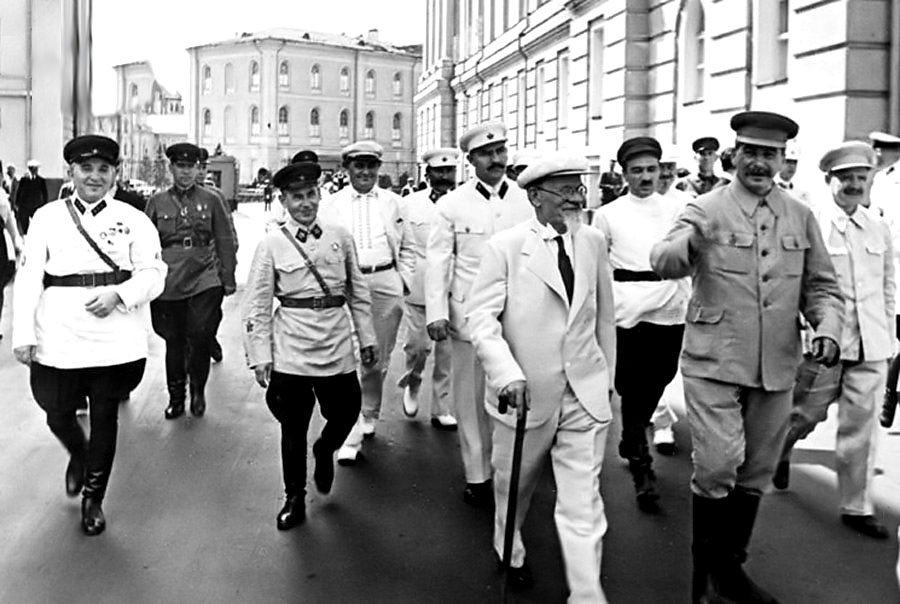 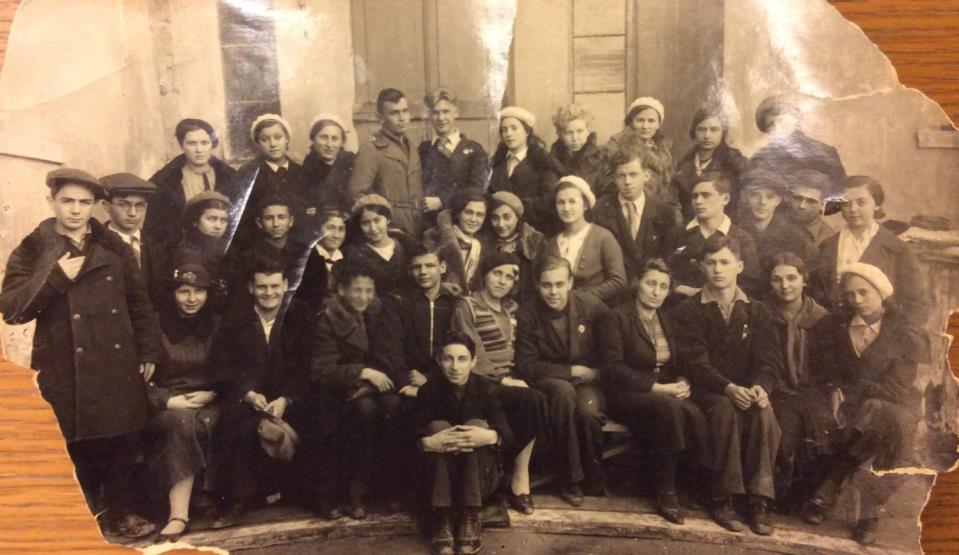 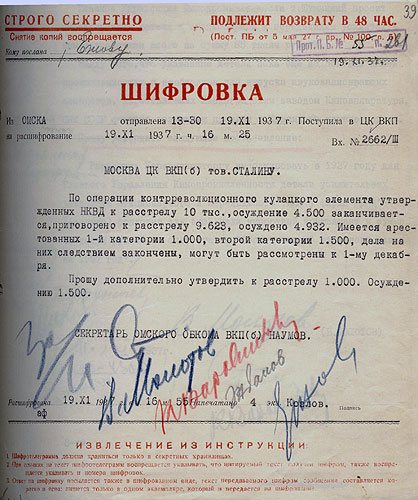 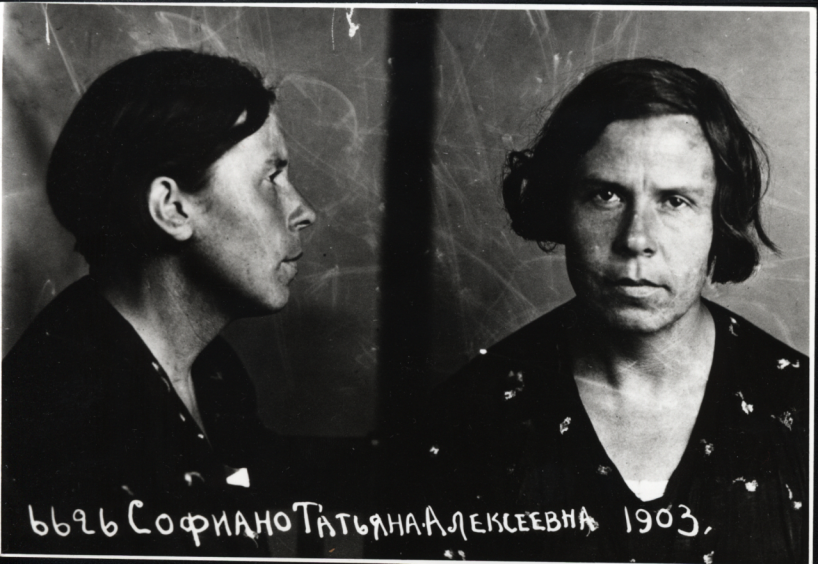 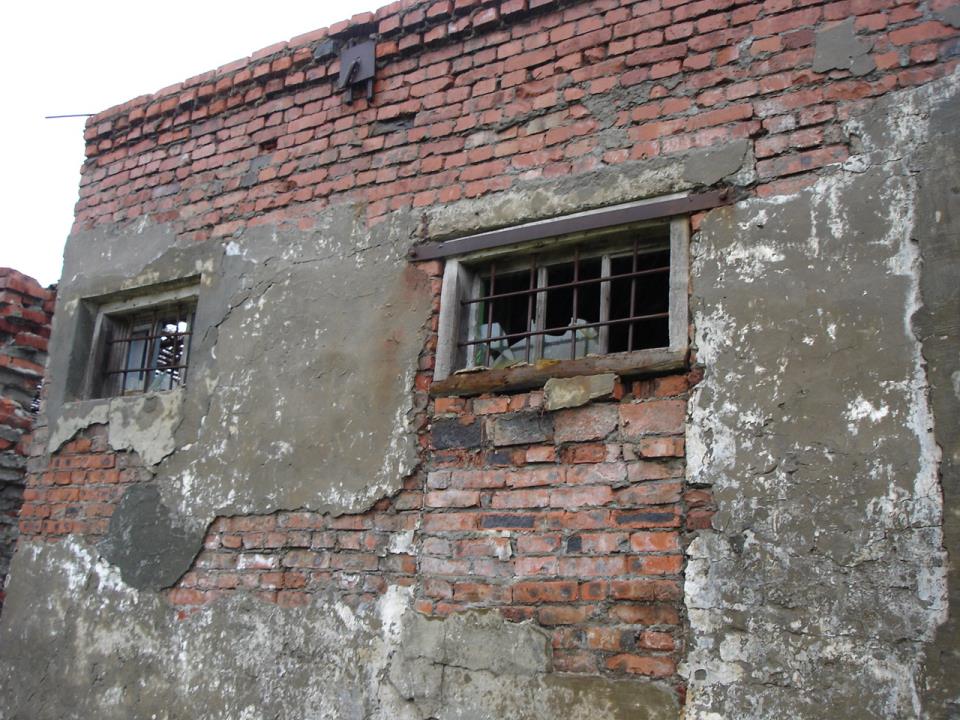 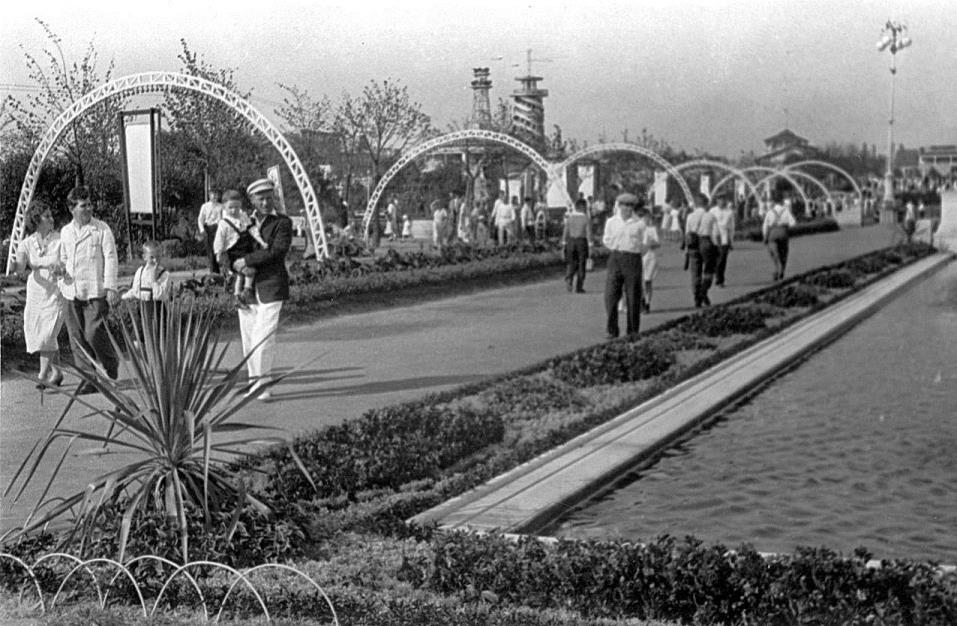 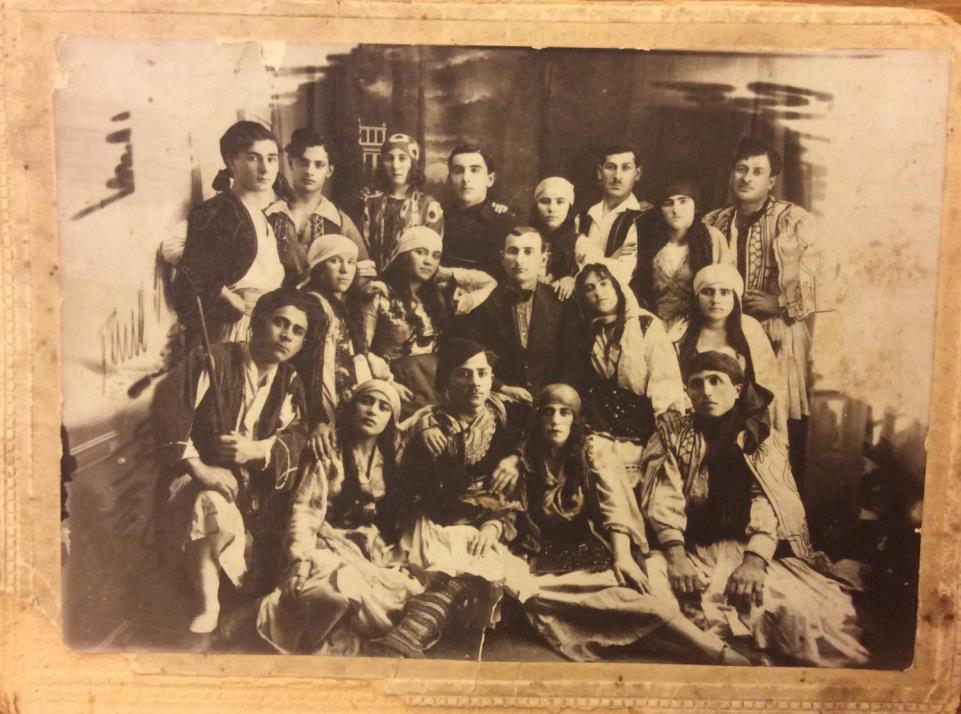 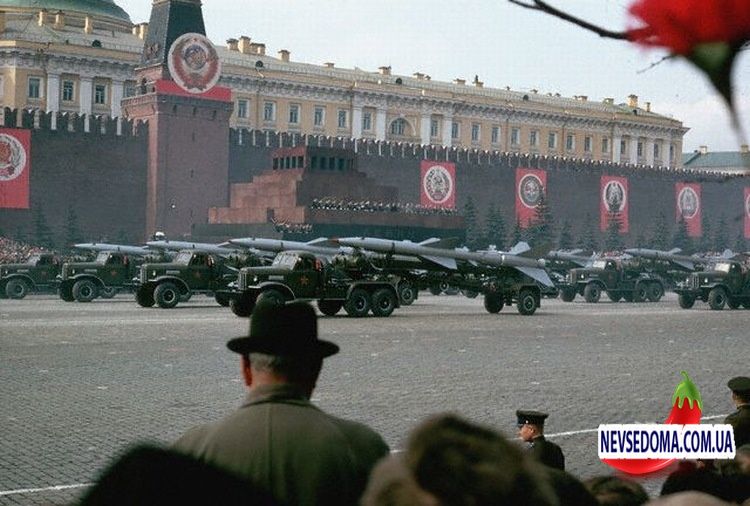 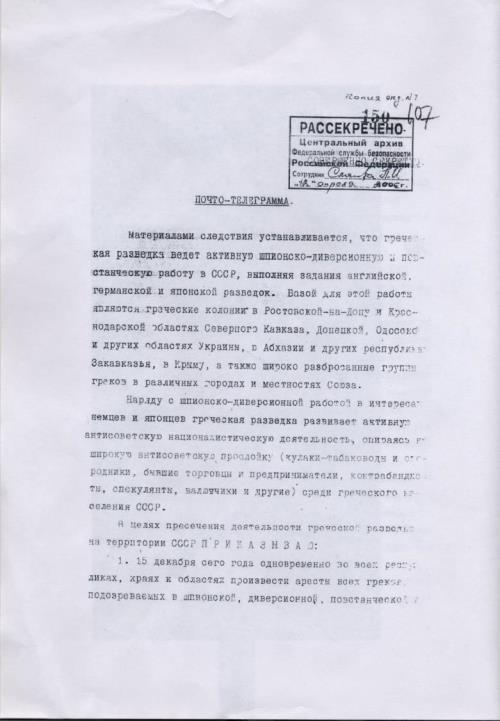 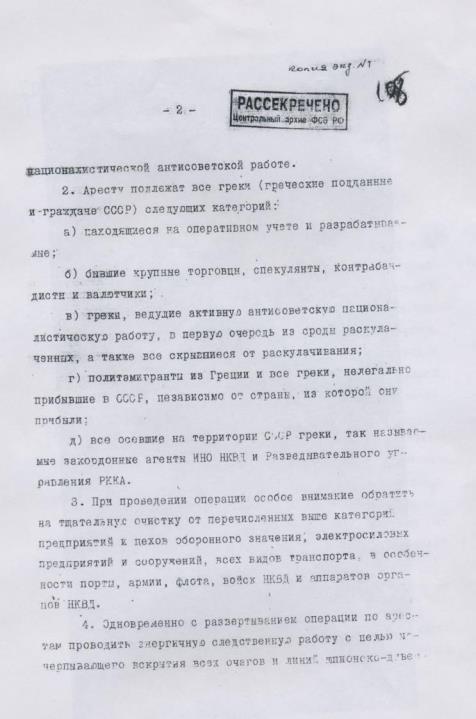 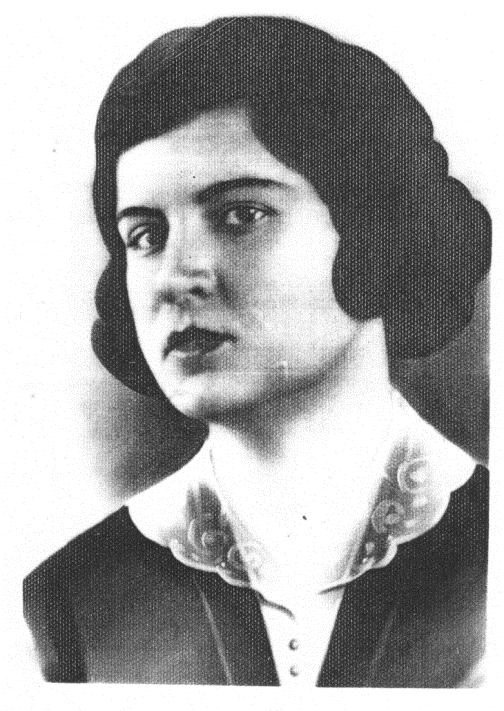 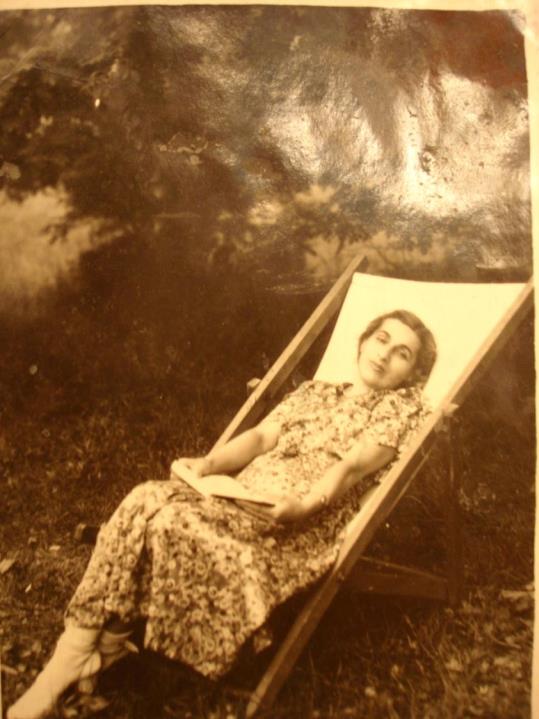 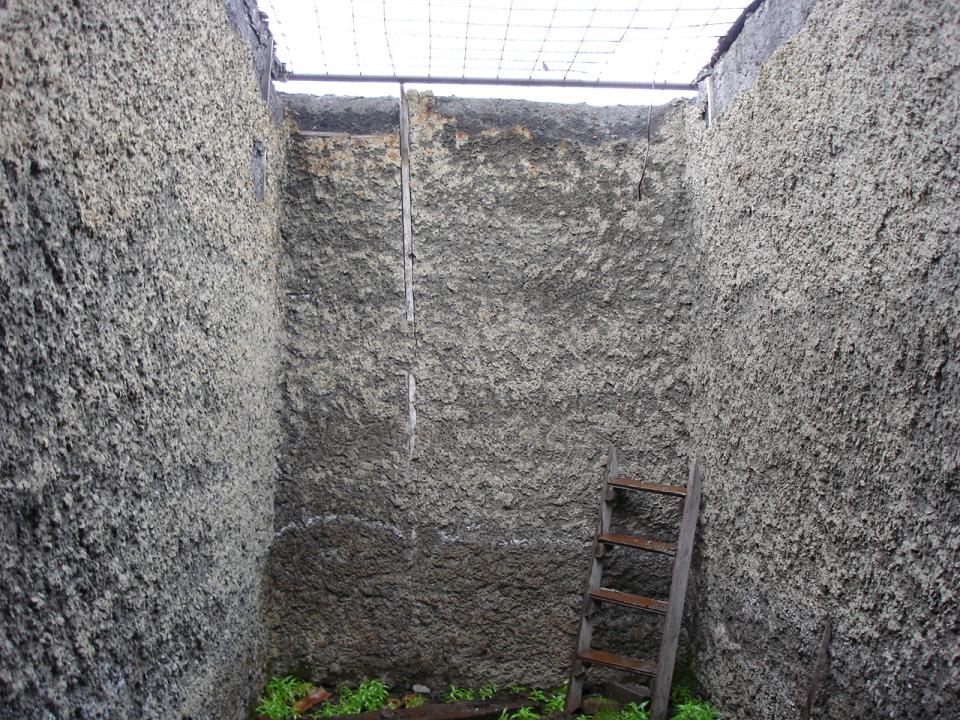 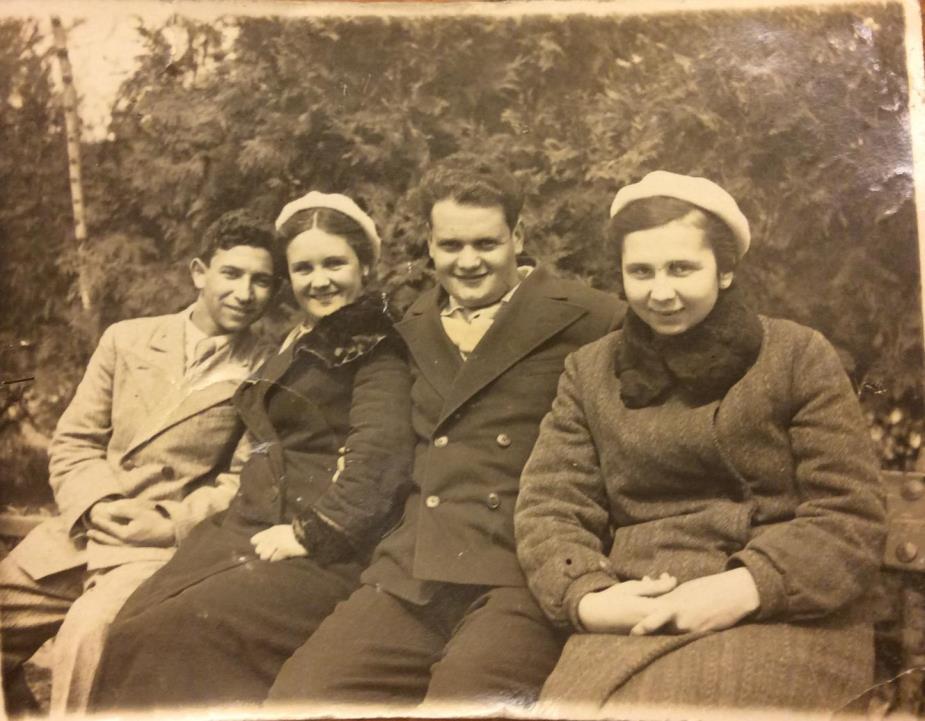 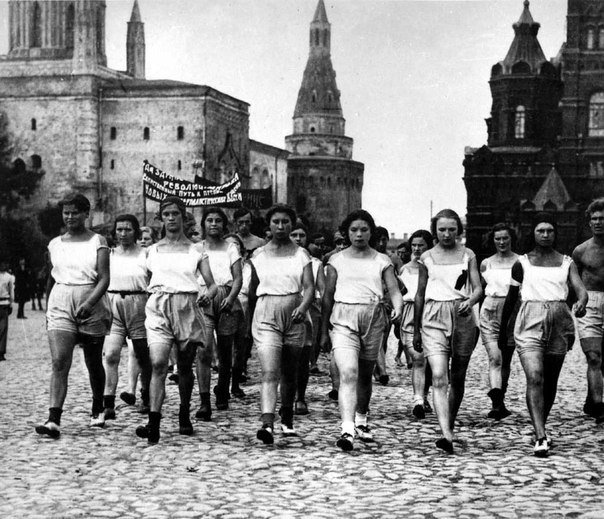 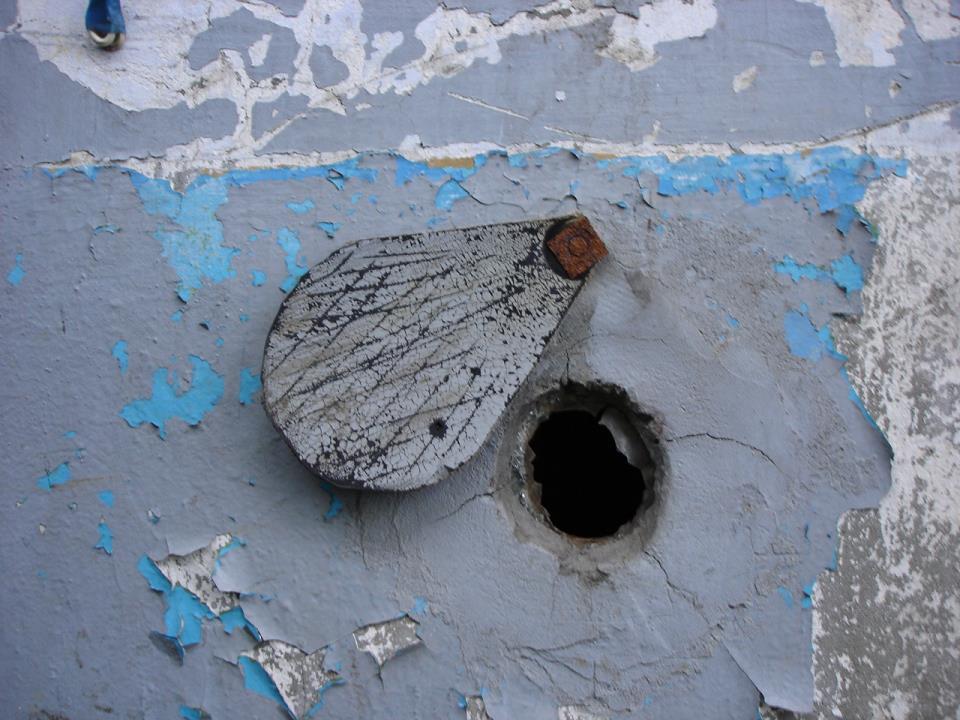 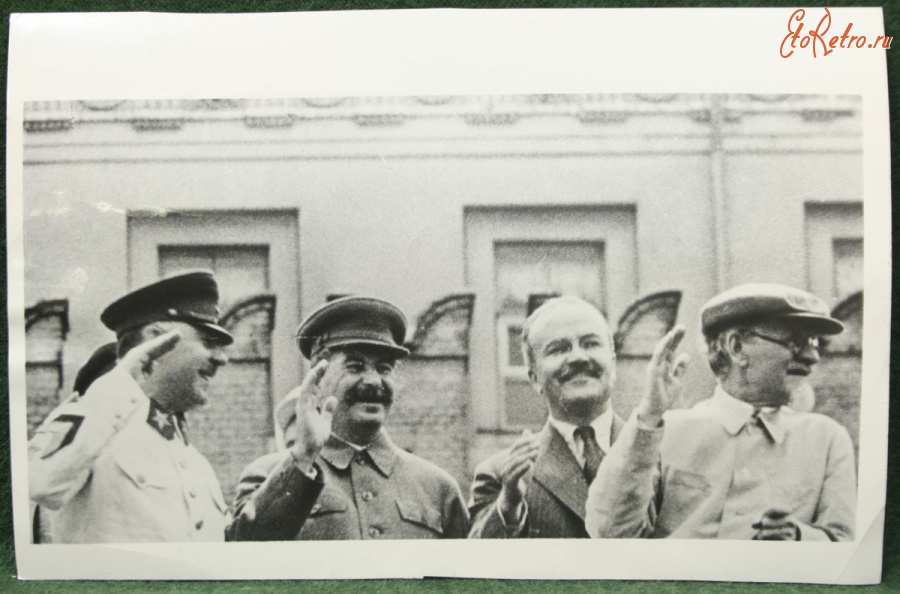 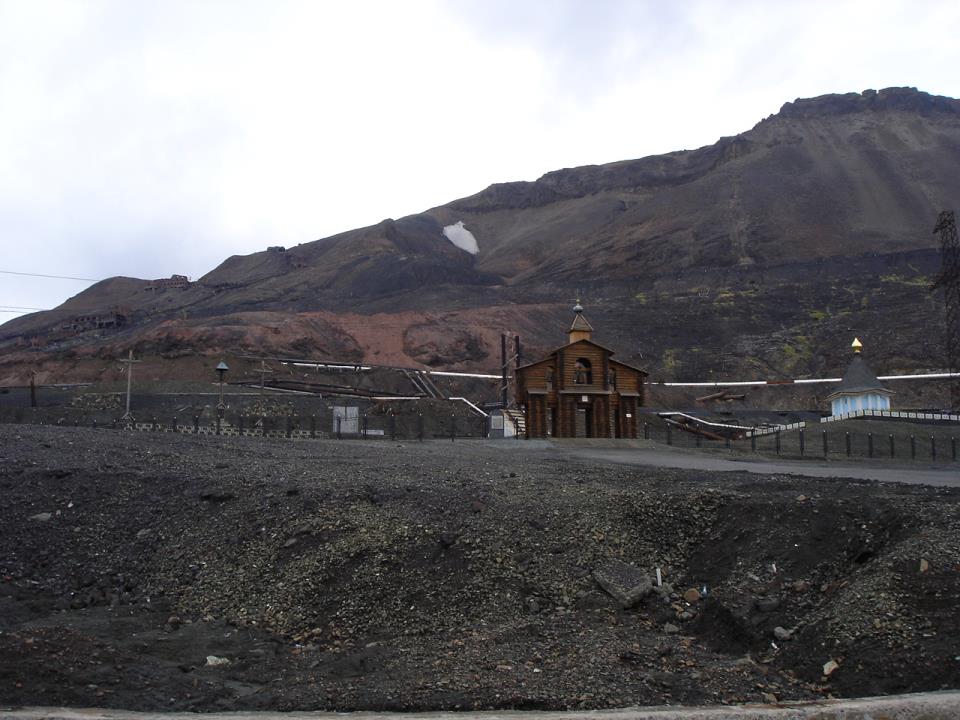 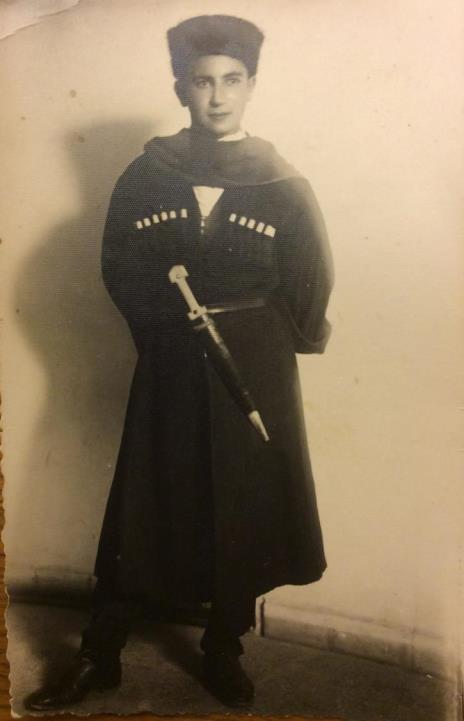 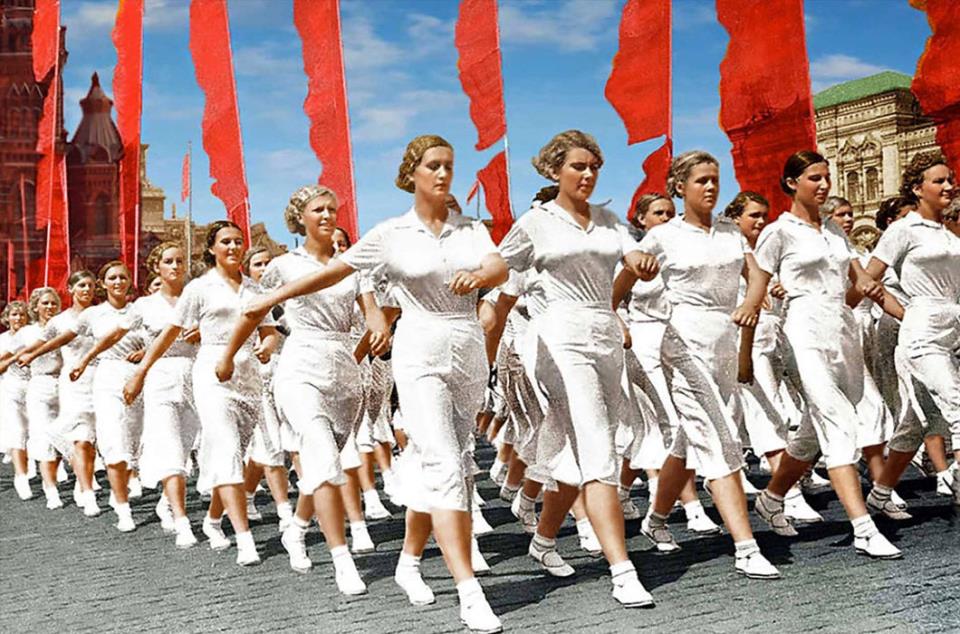 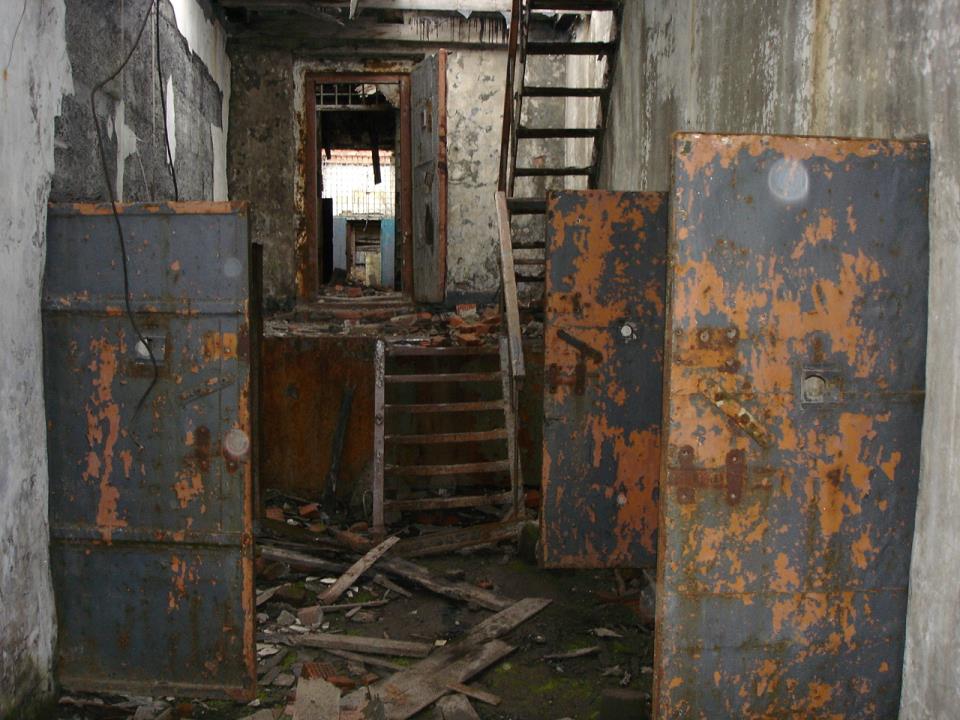 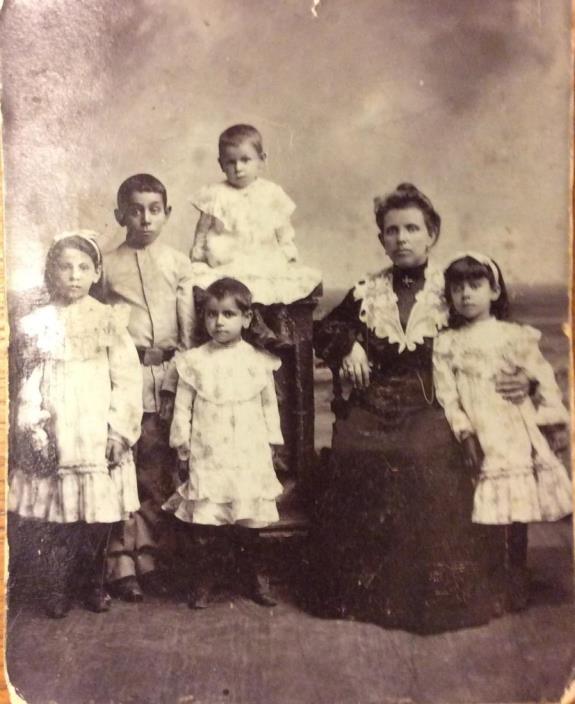 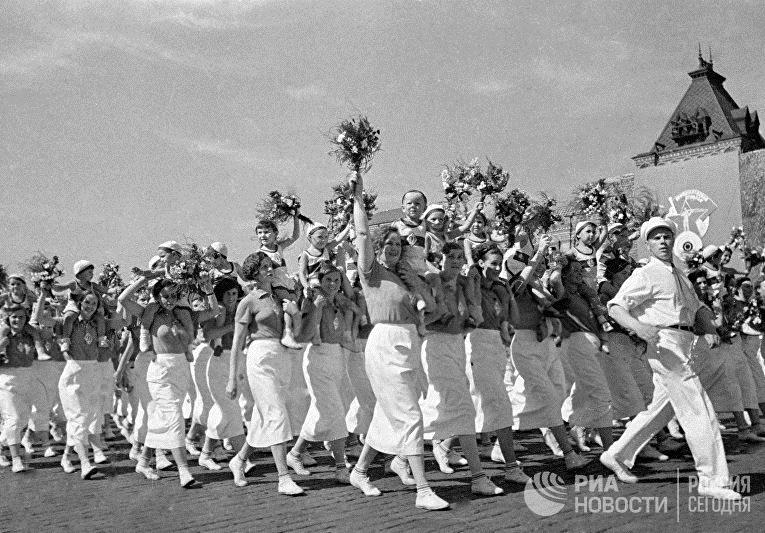 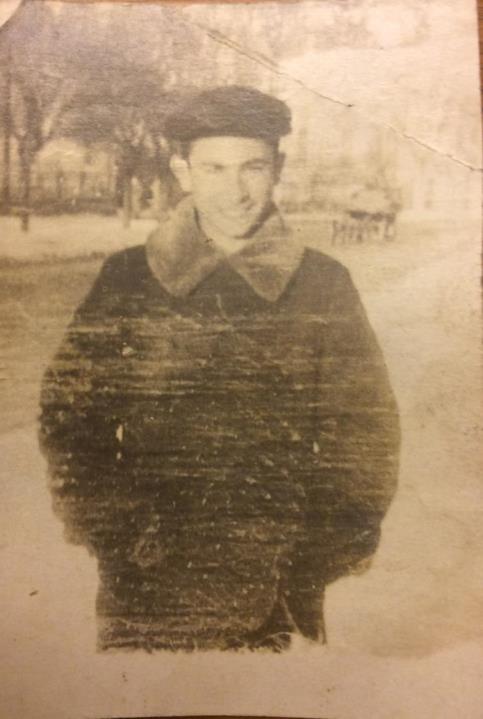 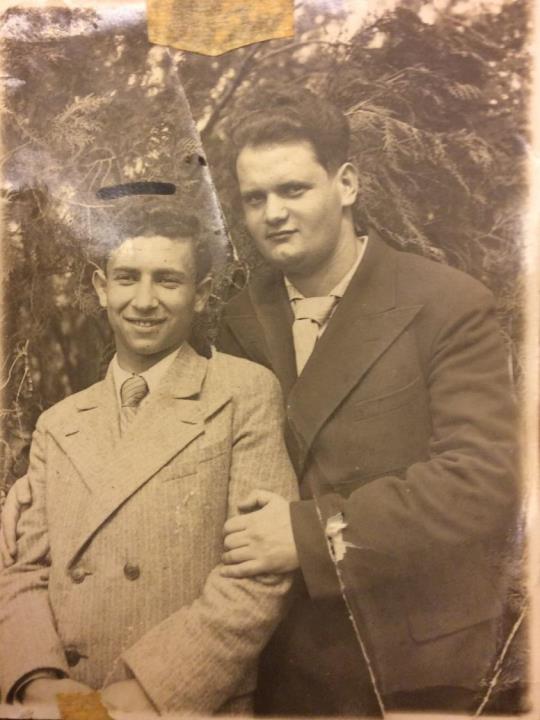 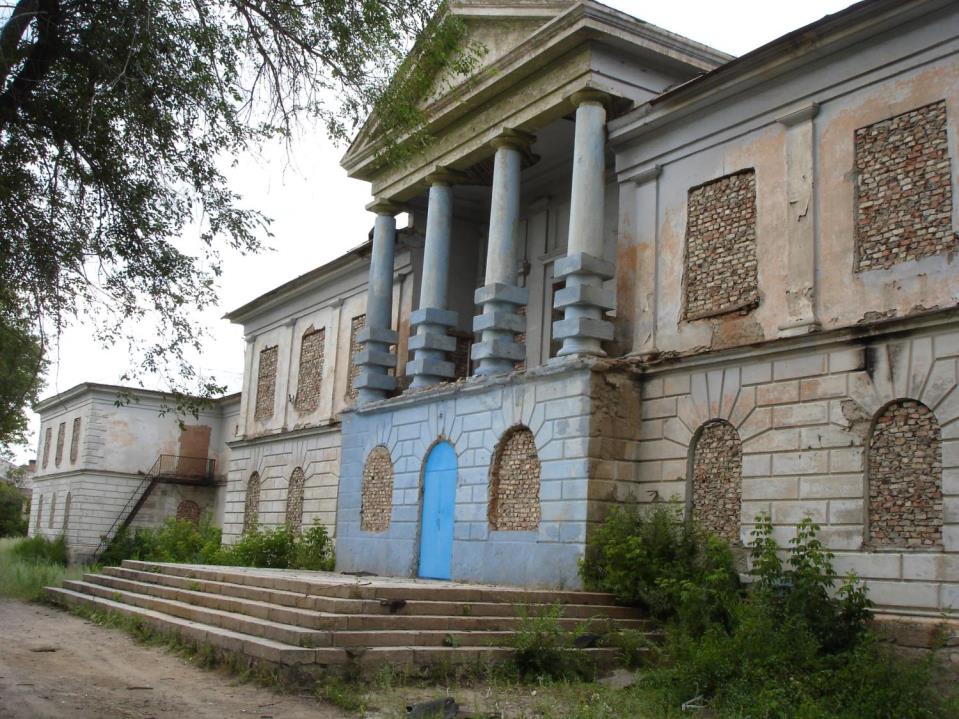 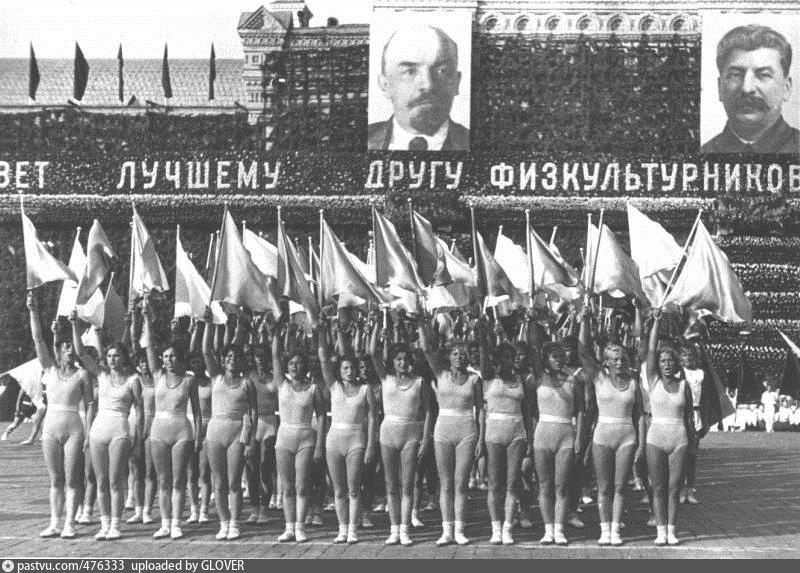 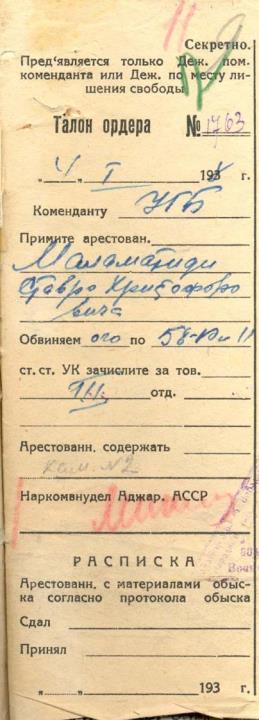 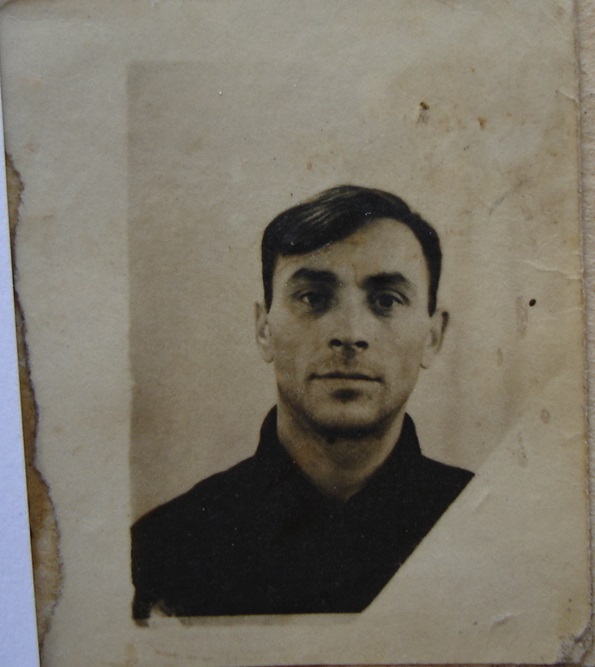 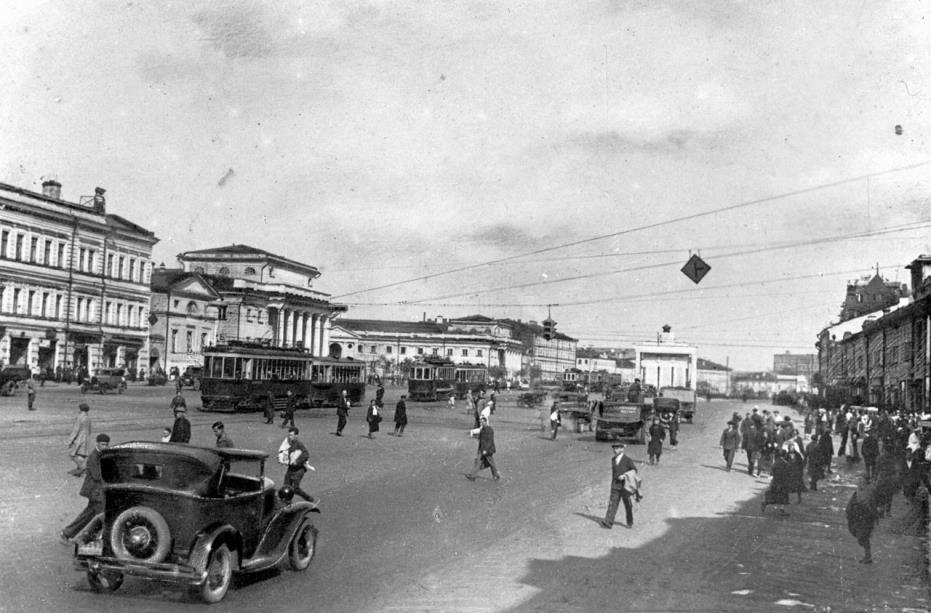 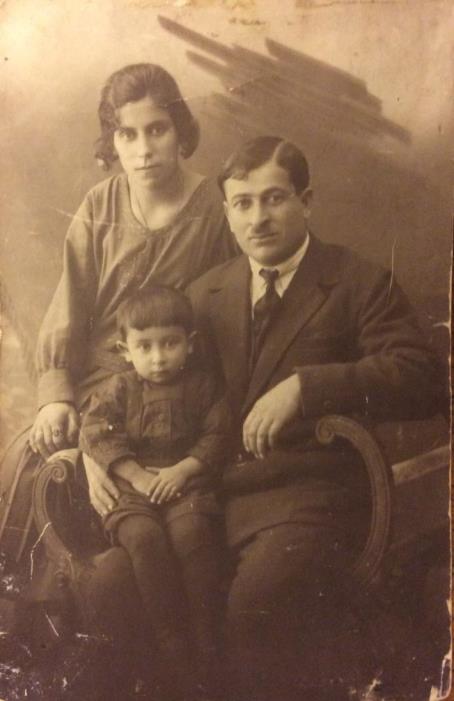 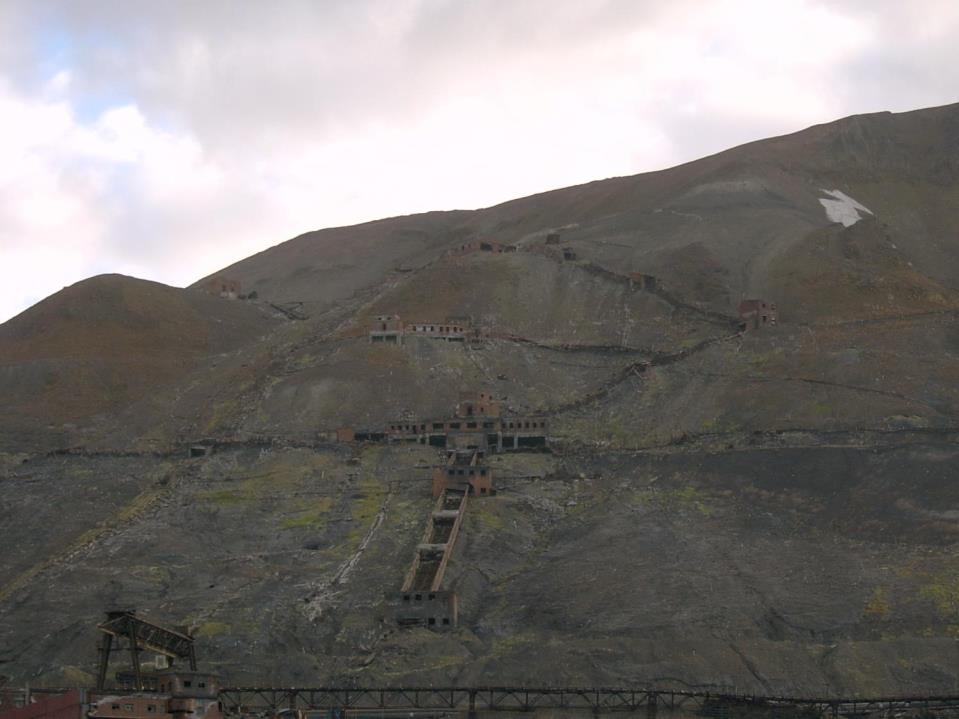 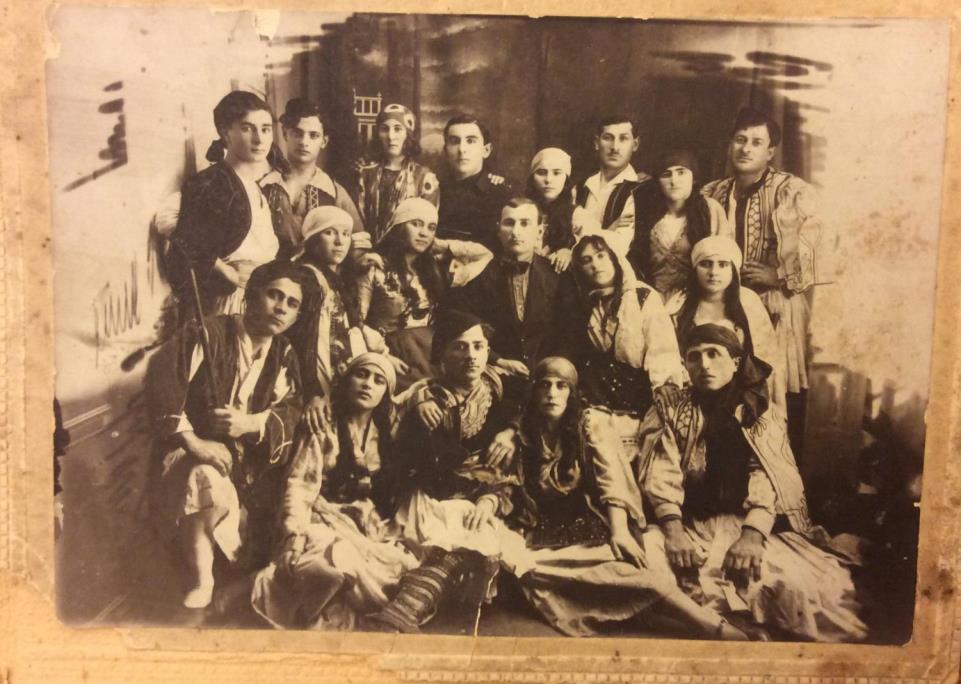 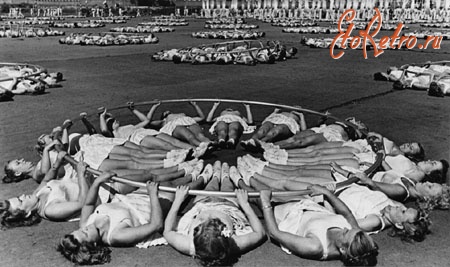 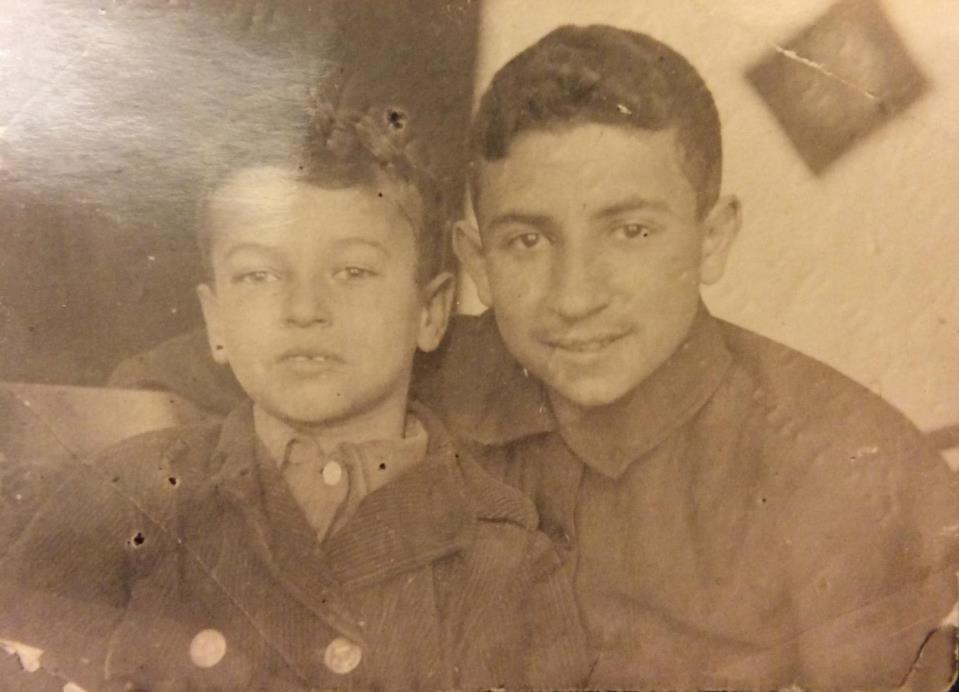 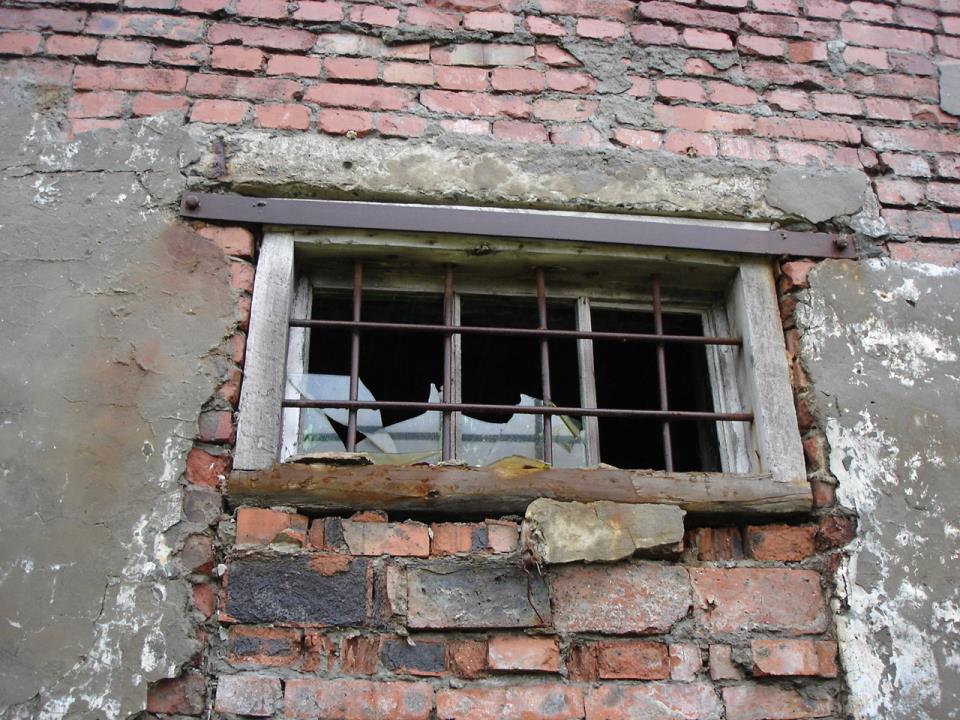 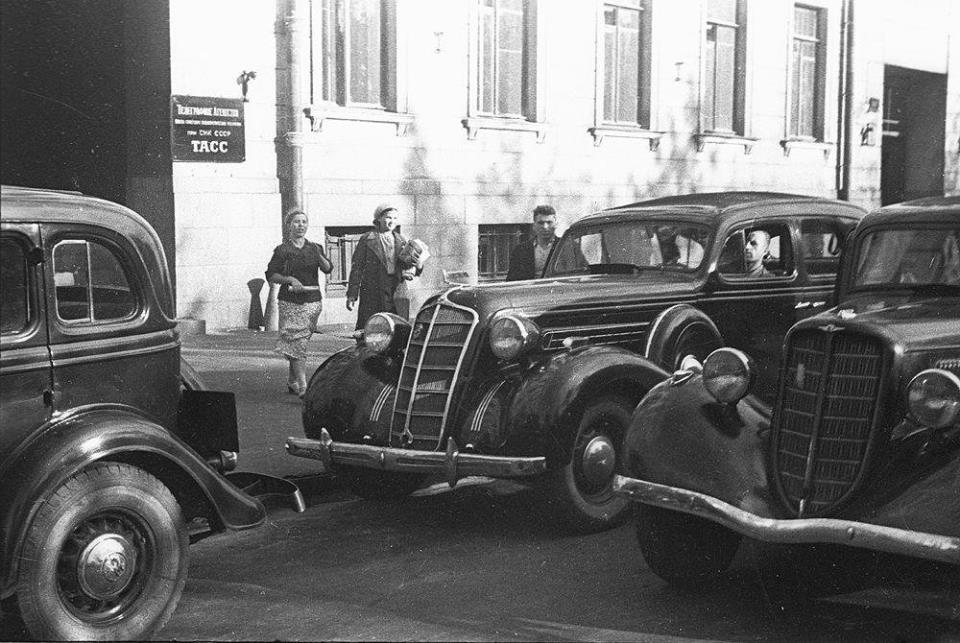 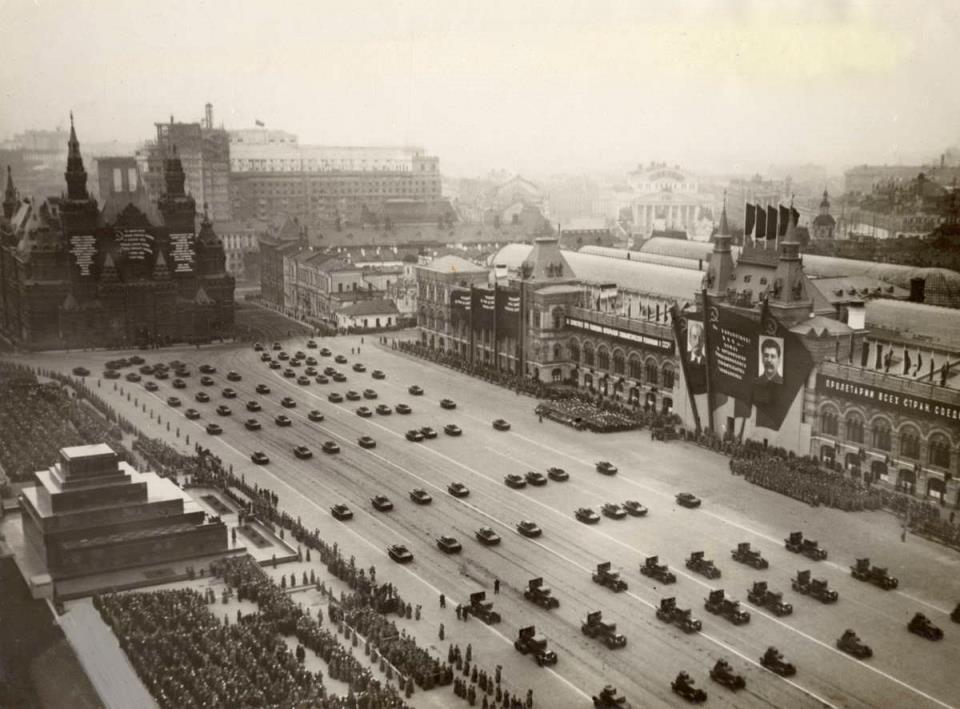 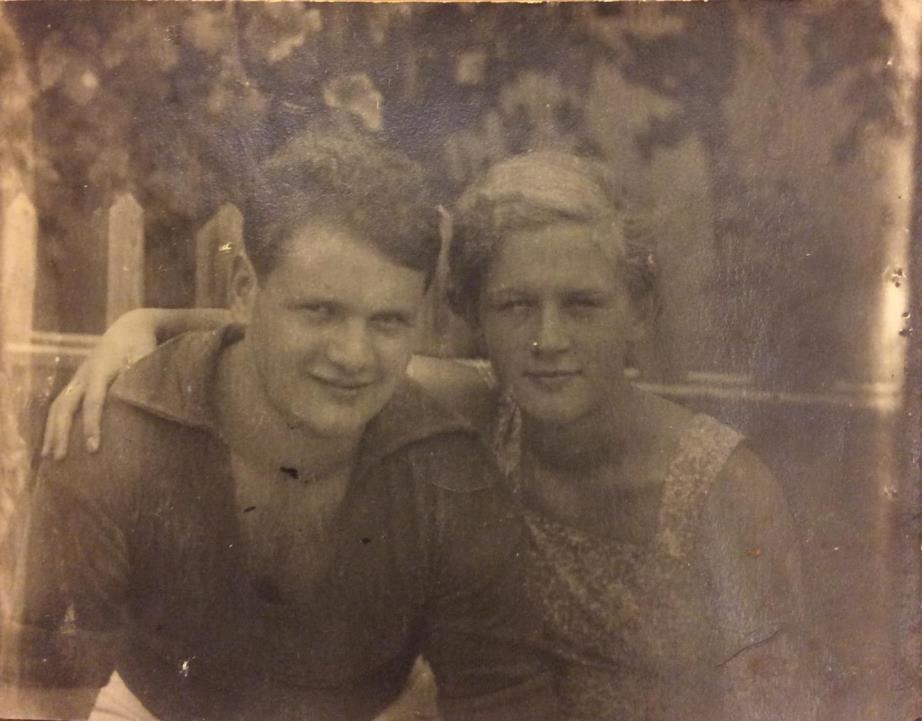 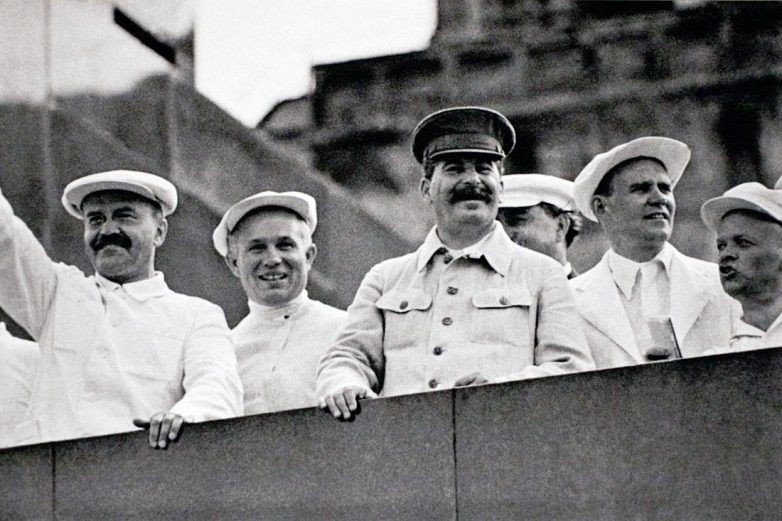 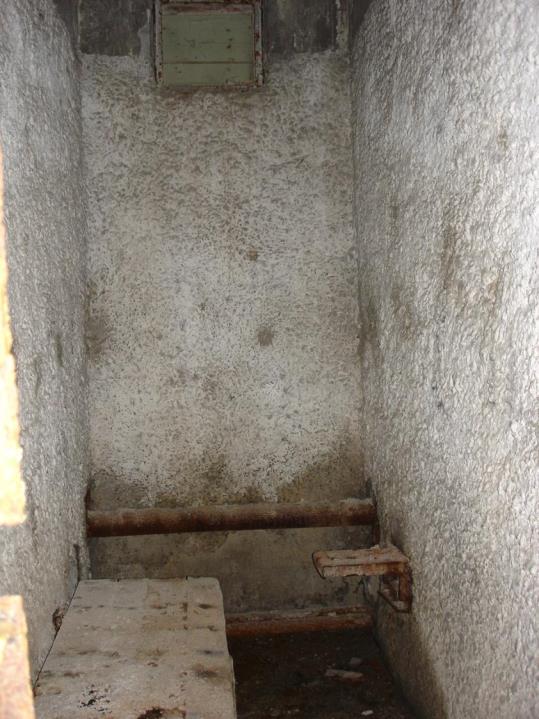 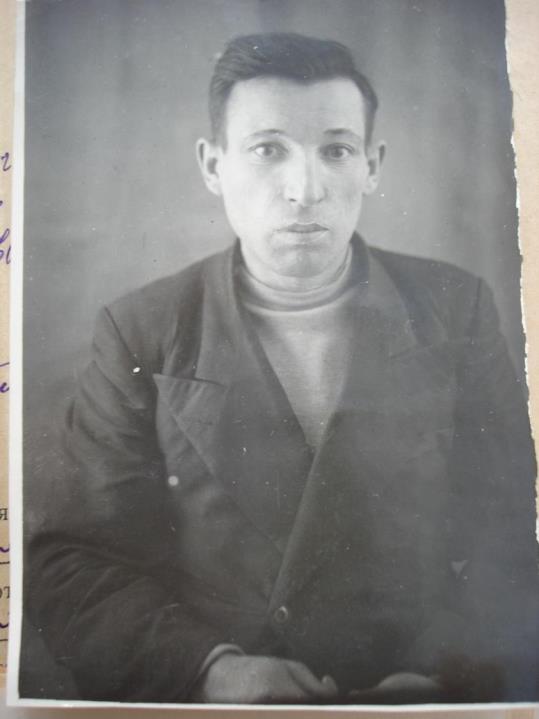 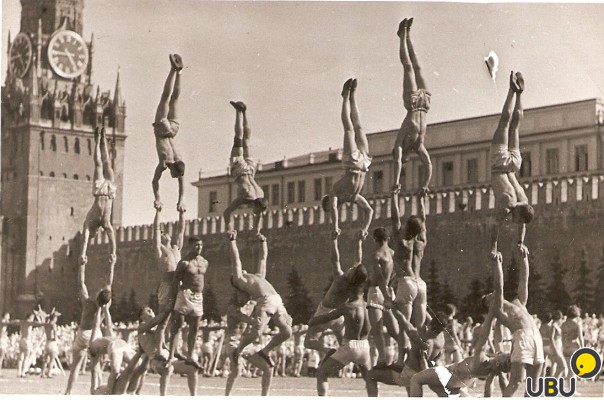 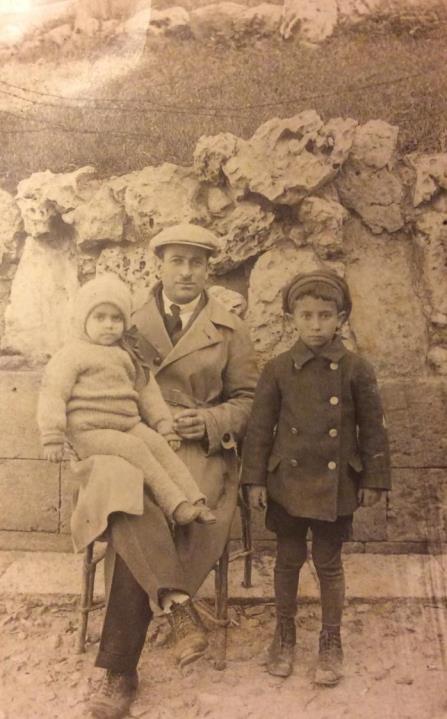 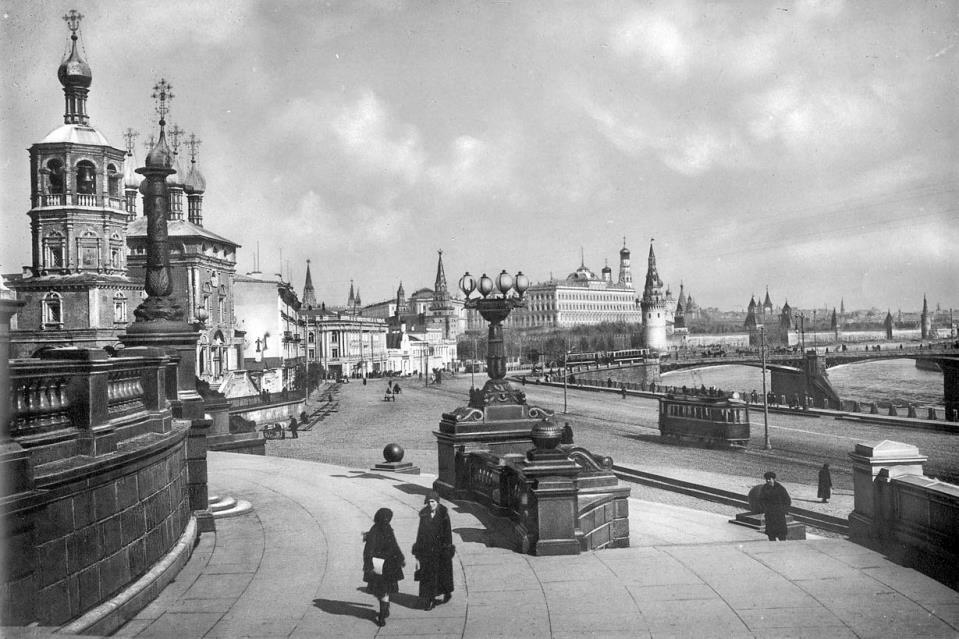 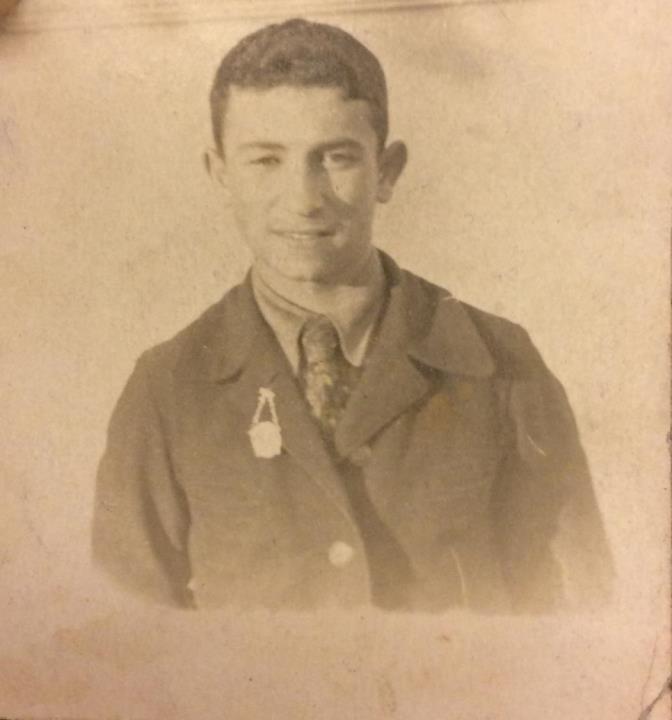 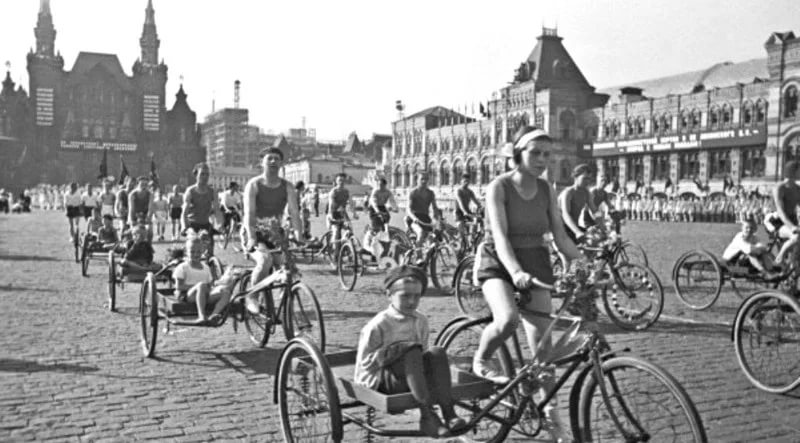 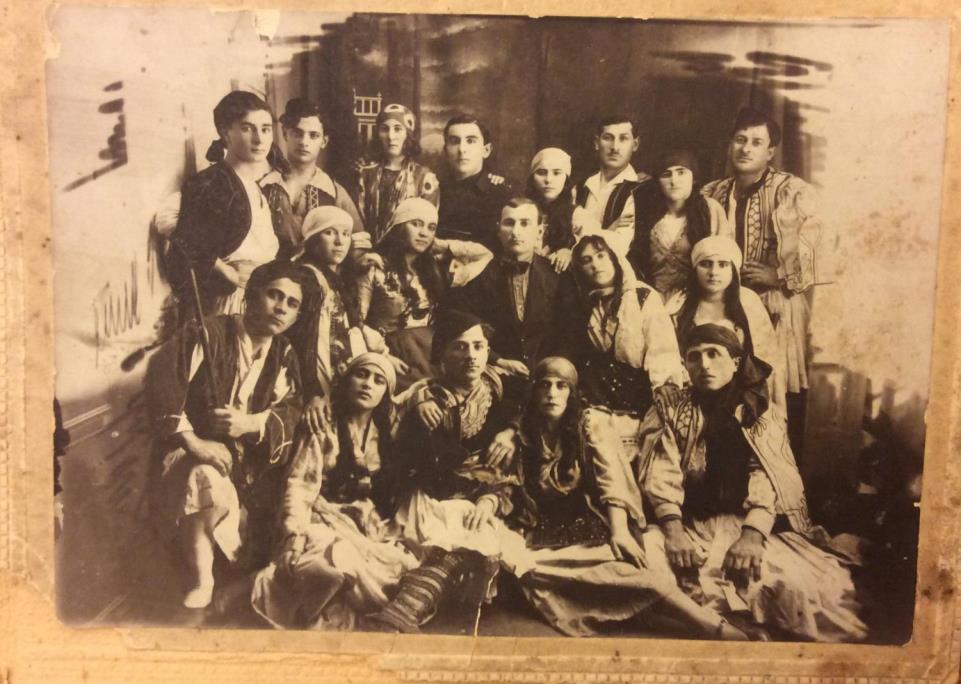